Addressing Climate Change & Sustainability in Coventry
Bret Willers, Head of Climate Change & Sustainability, 
Coventry City Council
Coventry’s firsts …
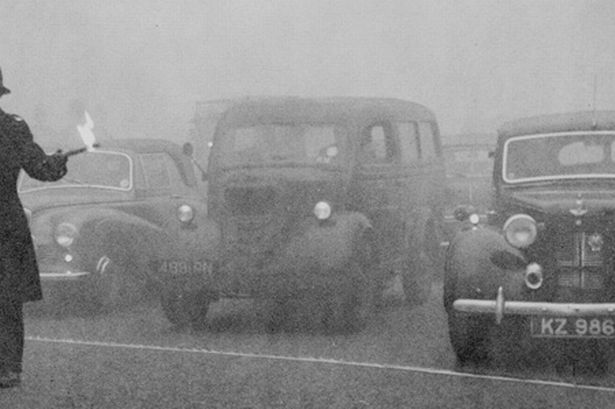 The UK’s first smokeless zone (1948)
First pedestrianised shopping centre (1948)
First UK Ring Road (1973) – benefits for congestion and air quality 
First climate change degree offered
Coventry was one of the first cities to produce a climate change strategy
One of first cities to recover power and heat from waste
First city to use electric vehicles in 1995 
First city in the UK to trade carbon
Coventry has ‘Living Lab’ status which means we are one of the country’s leading centres for low carbon research
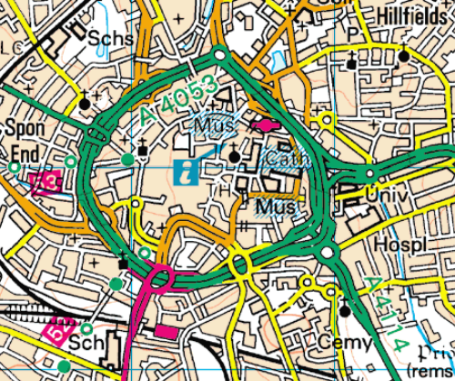 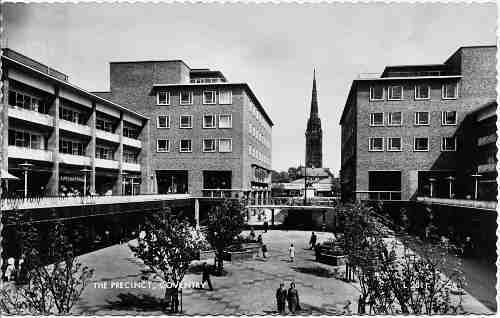 [Speaker Notes: Leading the way – and will strive to continue leading the way..]
Some achievements to date…
One of the highest carbon reduction per capita of UK Cities 

UK Battery Industrialisation Centre

Innovate UK funded the Regional Energy System Operator (RESO)

Highest number of Electric Vehicle Charging points outside of London

A Climate View Pilot City

Electric Bus City

Sustainable Food Places status

River Sherbourne Project Living Landscapes
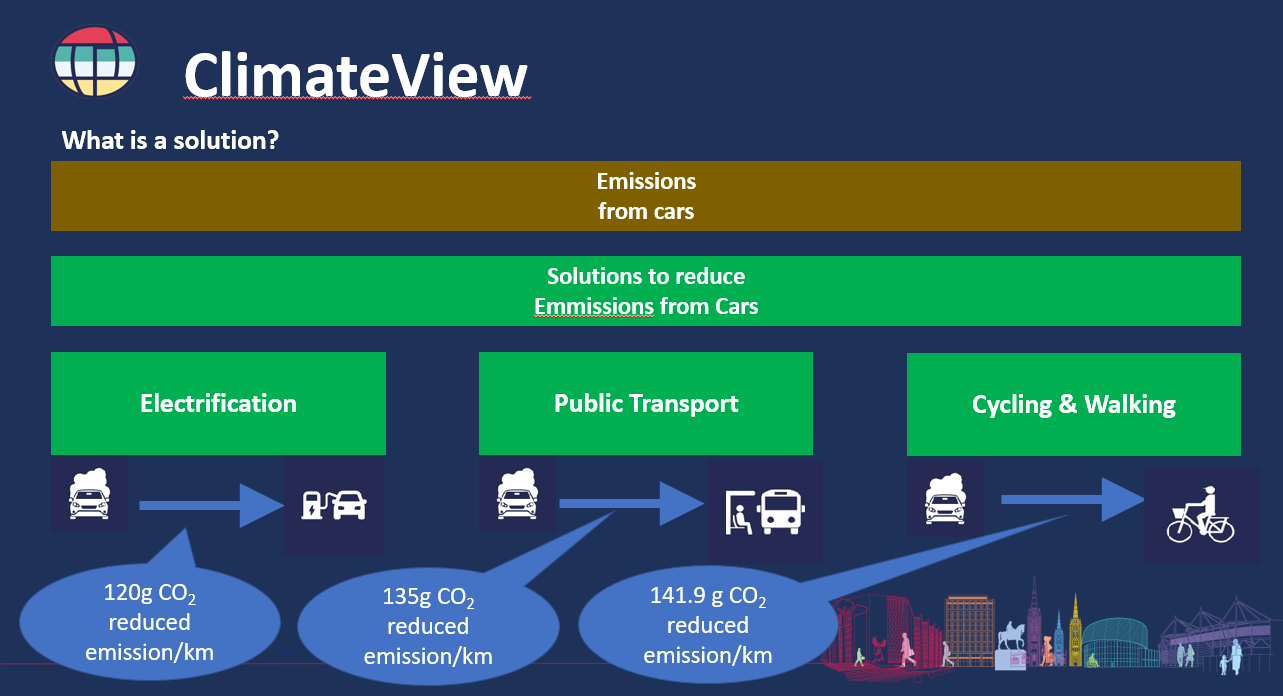 SUPPORTING OUR BUSINESSES
UKBIC & GIGAFACTORY
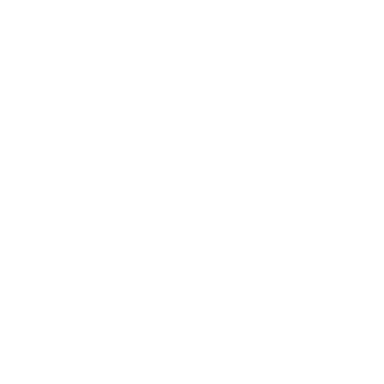 Examples include Green Business and Business Sustain
UK’s largest Gigafactory to support transition to EV and battery innovation
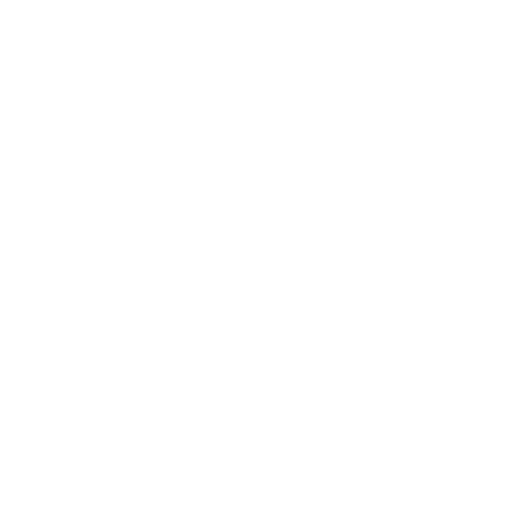 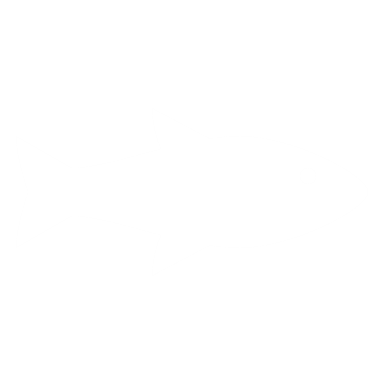 SHERBOURNE VALLEY 
PROJECT
Reconnecting the people of Coventry with the city’s river.  Restoring the river for wildlife.
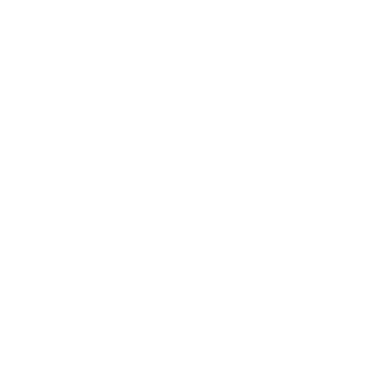 DECARBONISING
TRANSPORT
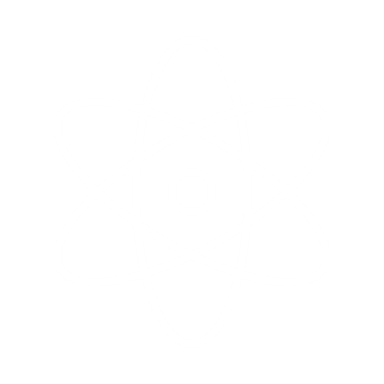 STRATEGIC ENERGY 
PARTNER
Coventry’s very light rail (CVLR)  system
All electric bus city
Urban Airport
Development of Coventry’s cycleways
EV infrastructure
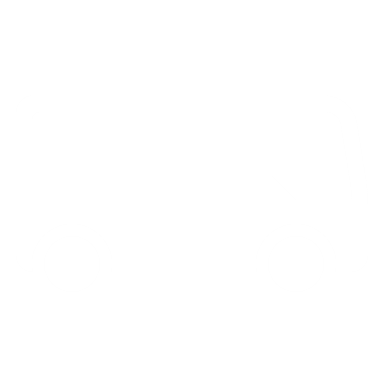 Procuring a commercial partnership to deliver infrastructure for green and innovative solutions in Coventry
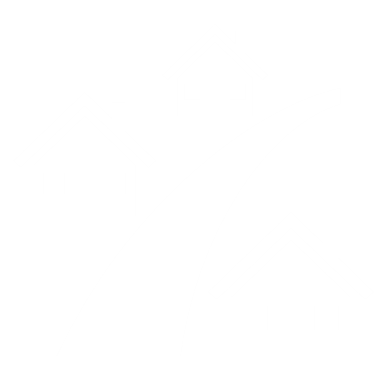 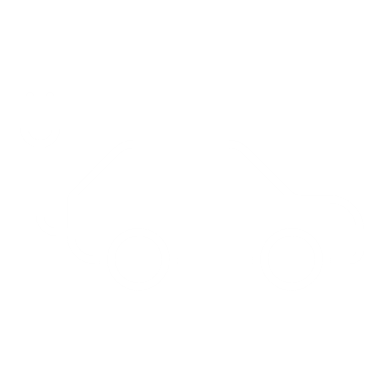 CLEAN AIR HUB
Future cities
SUPPORTING ENERGY EFFICIENT HOMES
Innovative zone for transport to support clean energy.
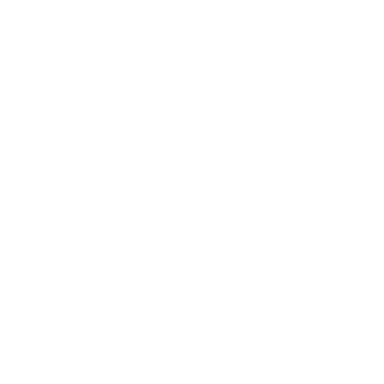 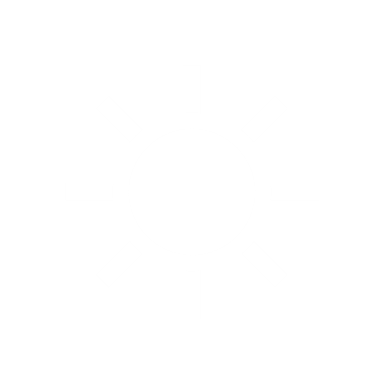 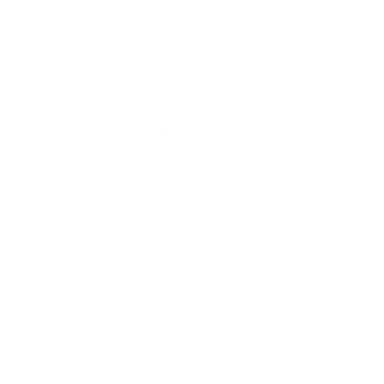 SMART SOLUTIONS
Affordable warmth, LADS, Social Housing Decarbonising Fund
Delivering high speed reliable digital services via 5G network with Project Sherbourne
RENEWABLE ENERGY
PARTNERSHIPS
Developing renewable energy generation for Coventry
Examples include Climate Change Board, Food Network, Coventry and Warwickshire Climate Change Conference
Creating a shared Vision for a sustainable City…
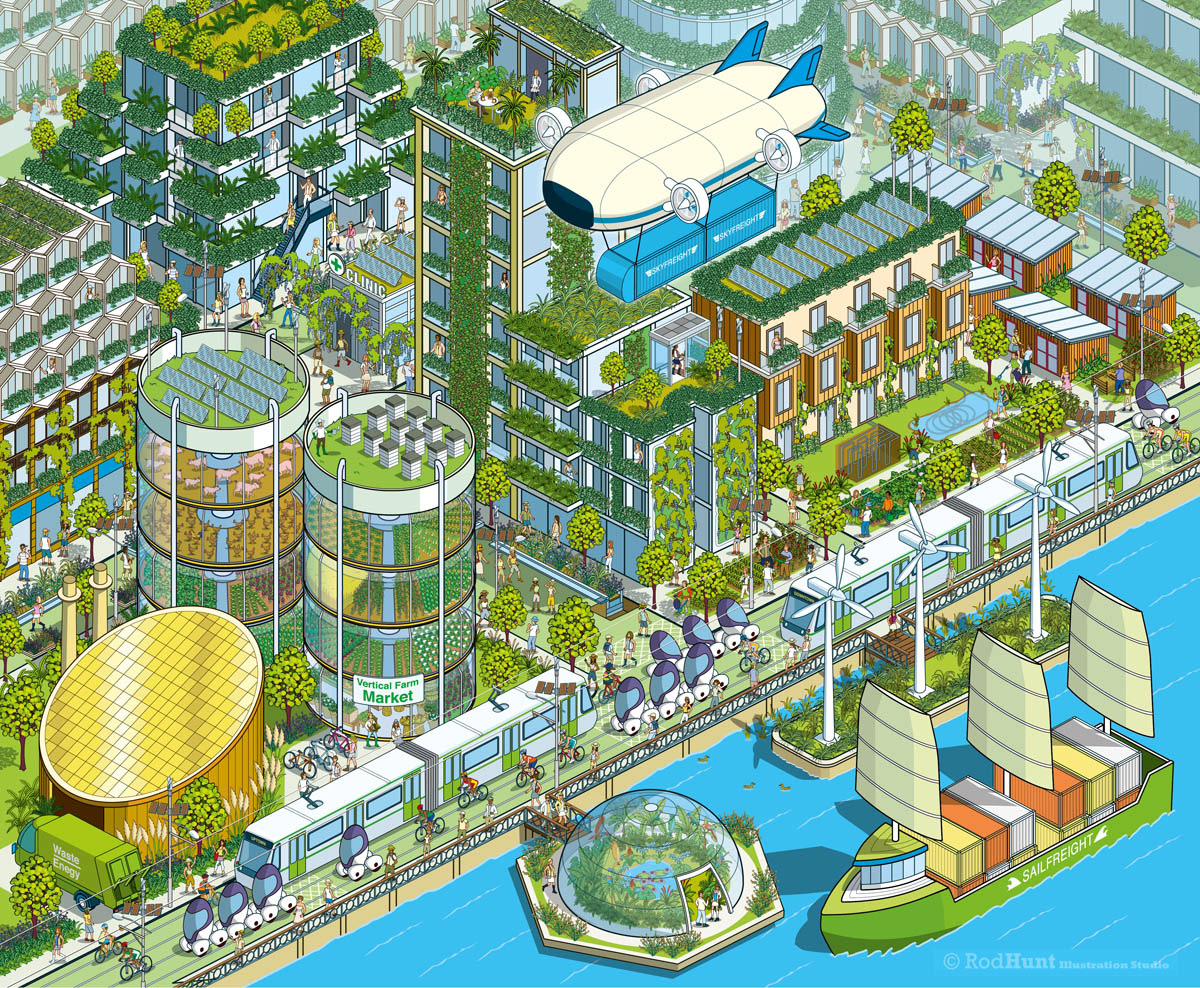 The 5 Holistic Pathways for working towards a Sustainable City
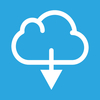 The low emission development pathway curbs climate change, creates new economic opportunities and improves the health of human and natural systems.
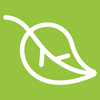 The nature-based development pathway protects and enhances the biodiversity and urban ecosystems, which underpin key aspects of local economies and the well-being and resilience of our communities.
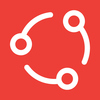 The circular development pathway and new models of production and consumption build sustainable societies that use recyclable, sharable and replenishing resources to end the linear model of produce, consume, discard.
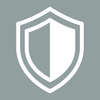 The resilient development pathway anticipates, prevents, absorbs and recovers from shocks and stresses, especially those brought about by rapid environmental technological, social and demographic change, and to improve essential basic response structures
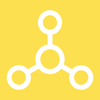 Equitable and people-centered development builds more just, liveable and inclusive urban communities and addresses poverty.
LEAN
Minimising 
Waste 
& 
Maximising 
Efficiency
A whole life 
approach 
to procurement & commissioning
Working 
collaboratively 
across divisions
‘The clock
 is ticking’
Focused on 
Milestones 
and targets
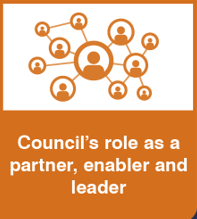 Monitoring 
Performance
Outcomes 
linked to 
Quality of Life
Learning 
from others 
outside 
Coventry
Assessing
 Impacts
of policies 
and actions
Changing Behaviours
Focused on
 influencing 
behaviour change
Measuring 
Quality of Life 
& Sustainability
Awareness 
& Confidence 
to challenge
New approaches
 to 
Finance & 
Investment
Co-Production 
with communities
Nurturing 
Creativity & Innovation
Training & Skills
Evidencing Need
As well as delivering the specific projects in the plan, our role as a partner, enabler and leader will be key to changing behaviours
Commercialisation 
& Social 
Enterprise
Lobby for change
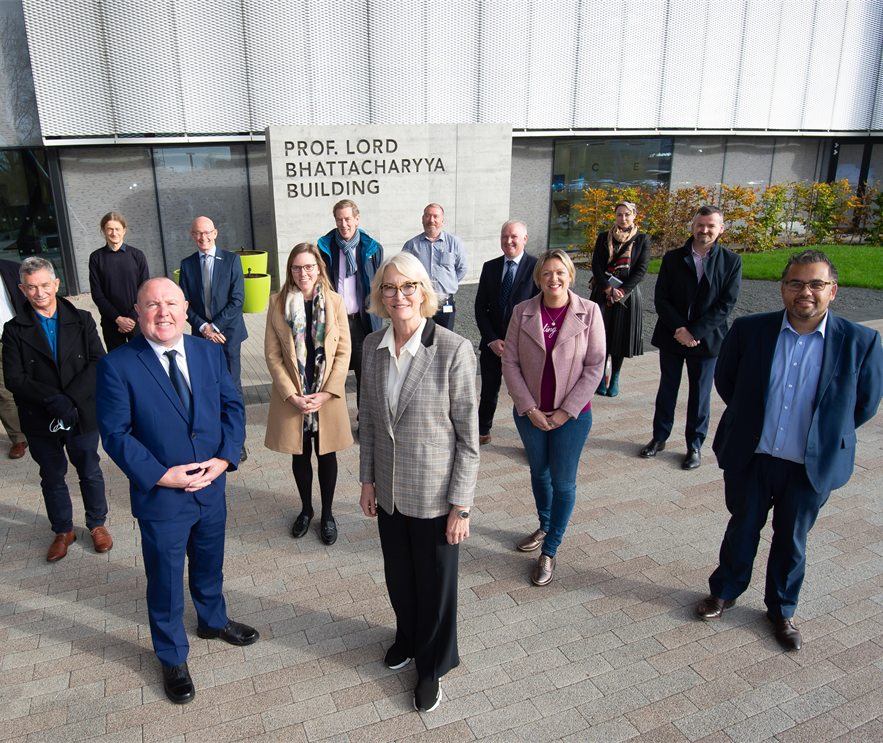 Climate Change Board
Coventry’s Independent Climate Change Board
Independent group of partners including academic institutions, utilities, emergency services and third sector organisations. Aim to contribute and shape the strategic direction of the board through collaboration and delivery of sustainability and net zero actions for the city.
Supporting Business
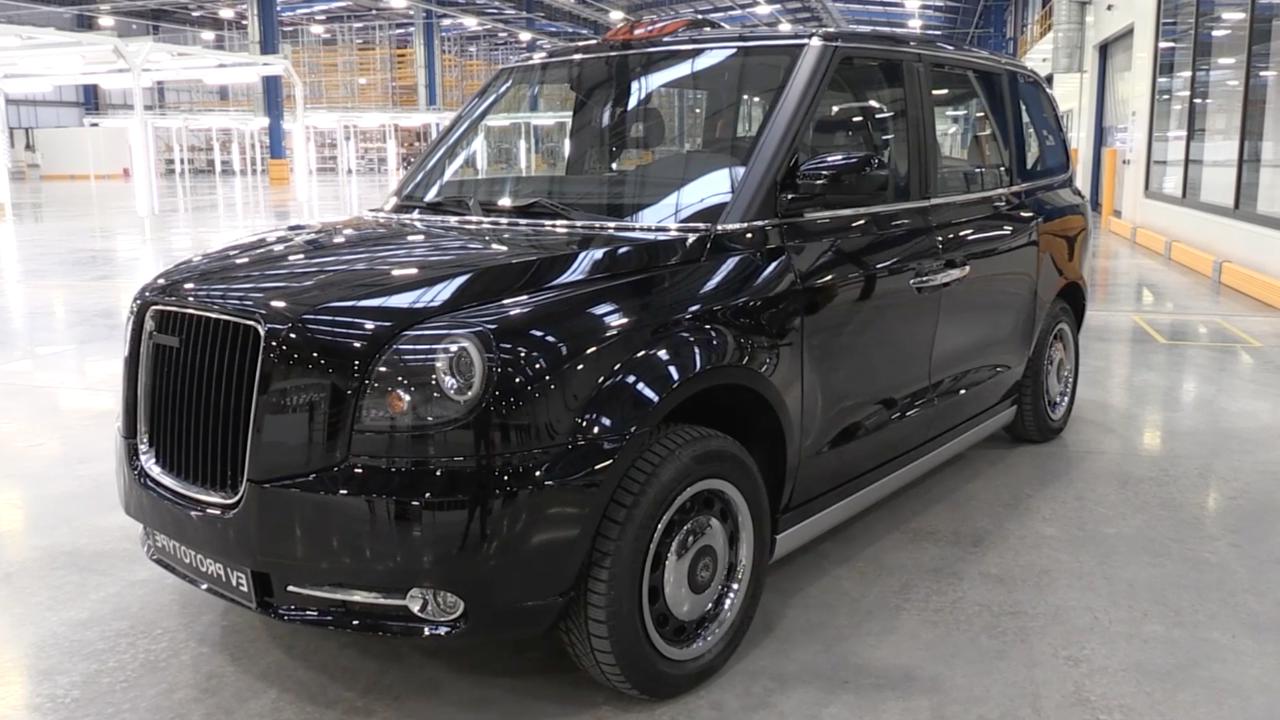 Green Business Programme

Business Sustain 

IEMA Member – developing training

Several Transport Initiatives
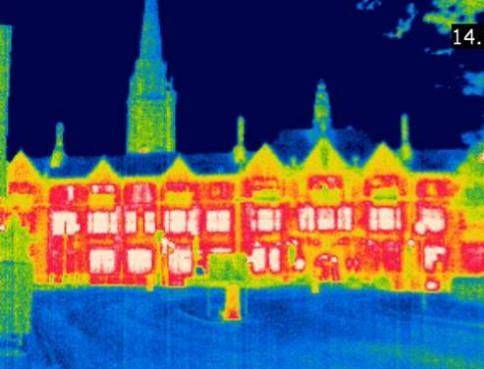 [Speaker Notes: Business Sustain covered in next slide – other two covered in next presentations]
We help our clients with
Confidential environmental management assistance
Bespoke registers of environmental and health and safety legislation
Confidential site specific environmental legal compliance audits
Support with their environmental management systems to maintain ISO 14001:2015 certification
T: 024 7697 2026  
E: businesssustain@coventry.gov.uk  https://www.coventry.gov.uk/businesssustain
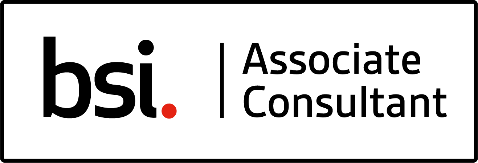 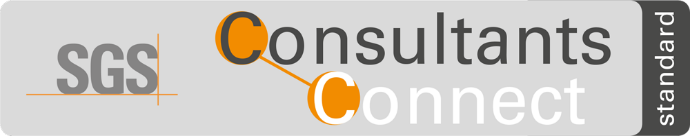 [Speaker Notes: Business Sustain are a team of sustainability consultants based within Coventry City Council providing national businesses of all sizes with environmental management assistance.

They provide bespoke registers of environmental and also health and safety legislation informing clients of the laws that need to be complied with

They conduct confidential site specific environmental legislation compliance audits, and also provide bespoke environmental consultancy to support clients with their environmental management systems to maintain ISO14001:2015 requirements, such as training, mentoring new environmental managers and conducting internal environmental audits.]
Climate Change Strategy… A Green Future for Coventry
Climate Change & Sustainability Strategy
Draft under review, aiming for public consultation during summer
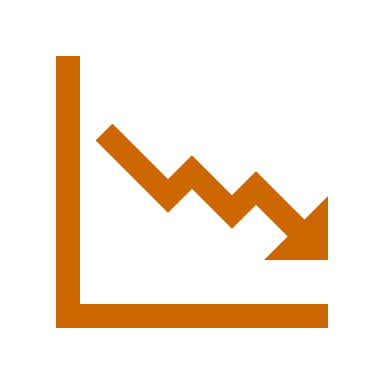 Zero Carbon Routemap
Underpinned by routemap; outlines pathway, cost and available options to net zero. Priority areas identified; housing & transport. More to follow soon…
Climate Change Strategy
Vision: ‘Through the strategy we aim to deliver a sustainable future in Coventry, maintain a healthy and prosperous zero carbon circular economy, provide a significant opportunity for enhancing quality of life, creating new jobs and employment whilst ensuring we minimise our adverse impacts upon the environment, biodiversity and sustainability.’
Coming soon…
                        … help to shape our future